First Review of Virginia Perkins V Four-Year State Plan
Authority of the Board
§ 22.1-227. Board designated to carry out provisions of federal act.
The Board of Education is designated as the State Board of Career and Technical Education to carry out the provisions of the federal Vocational Education Act of 1963, as amended, and as such shall promote and administer the provision of agriculture, business, marketing, home economics, health, technology education, trade and industrial education in the public middle and high schools, regional schools established pursuant to § 22.1-26, institutions of higher education, and other eligible institutions for youth and adults.
For the purposes of this section, "promote" shall not be construed to mandate the implementation of any additional career and technical education programs that are not currently offered.

8VAC20-120-10. Authority to Promulgate; Requirements for Compliance with State and Federal Regulations.
These regulations are promulgated by the Board of Education pursuant to § 22.1-16 of the Code of Virginia for career and technical education programs funded in whole or in part with state funds. Federal laws pertaining to such programs permit state regulations in addition to federal requirements (see Carl D. Perkins Act of 2006 (Perkins Act of 2006), § 121 (20 USC § 2341)).
Local education agencies operating career and technical education programs shall comply with these regulations of the Board of Education and requirements of applicable federal legislation, including the Education Department General Administrative Regulations (EDGAR) (34 CFR 74.2) and the Perkins Act of 2006. 
Statutory Authority  §§ 22.1-16 and 22.1-227 of the Code of Virginia.
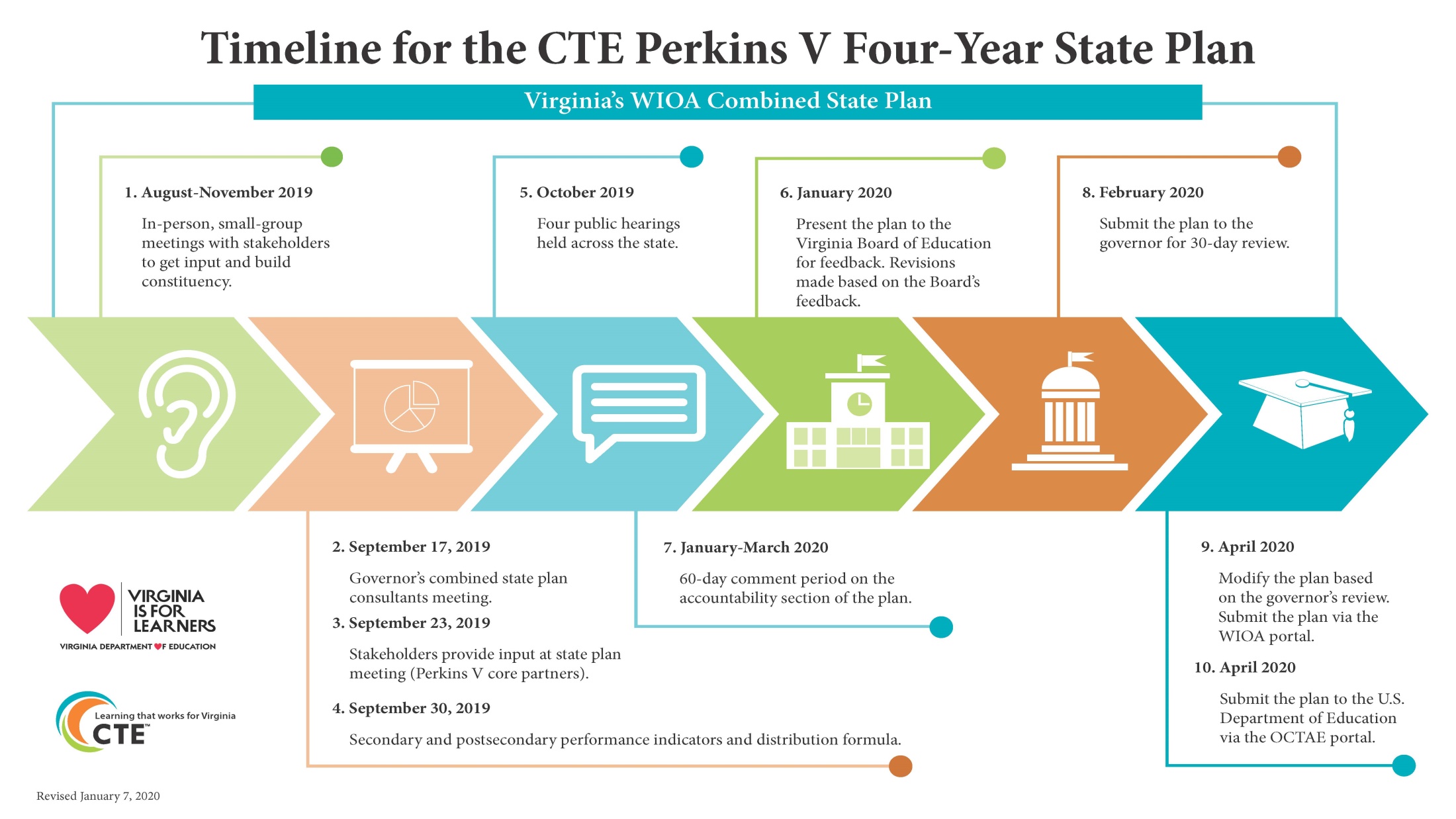 Implementation
Virginia’s State Plan Major Components
Major Components of the State Plan include, but not limited to:
Comprehensive Local Needs Assessment to guide the local Perkins application
State-supported workforce development activities 
Professional development and teacher preparation
Relevant and rigorous curriculum framework, including new Energy Cluster
Strategies for technical skill attainment that lead to recognized industry credentials
Career pathways, plans of study, and work-based learning opportunities among secondary, postsecondary, and business and industry
Strategies for equal access outcomes and reduction of performance gaps between student groups and CTE special populations
CTE size, scope and quality
Distribution of funds, including budget
State determined performance measures, including core performance indicators and state determined level of performance 
Assurances and certifications
PERKINS V:  FY 2019 Allocation
Virginia Allocation of Perkins Grant Award of $28,310,494.00	
Local Formula Distribution – (85%) 
Secondary Programs: $20,454,331.92 (85%)
Allocated to the 132 Virginia Public School Division CTE Programs
Postsecondary Programs: $3,609,587.98 (15%) 
Allocated to the 23 Virginia Community College CTE Programs		
State Leadership (10%) $2,831,049.40 			
Virginia Department of Education: $2,177,944.46 (77%)	
Corrections or Institutions: $220,000.00 (8%) 	
Nontraditional Training and Employment: $150,000.00 (5%)	
Virginia Community College System: $283,104.94 (10%)
State Administration (5%) $1,415,524.70
Virginia Department of Education: $1,245,661.74 (88%)	
Virginia Community College System: $169,862.96 (12%)
Discussion Points
Review the split of local distribution Perkins funds; currently split 85 percent secondary and 15 percent postsecondary;
Consider establishing a Reserve Fund, and if so, at what percentage (up to 15 percent of the local distribution Perkins funds); and
Select at least one of the following secondary Perkins program quality indicators: 
Option A: the percentage of CTE concentrators graduating from high school having attained a recognized postsecondary credential; 
Option B: the percentage of CTE concentrators graduating from high school having attained postsecondary credit in the relevant CTE program or program of study earned through a dual or concurrent enrollment program or another credit transfer agreement; and/or, 
Option C: the percentage of CTE concentrators graduating from high school having participated in work-based learning experience.
1. Distribution of Perkins Funds
Considerations for review:
Current split distribution is 85% to secondary programs and 15% to postsecondary programs
National Perkins split percentages to secondary programs
7 states are 85 percent or higher
2 states are between 80-84 percent			
11 states are between 70-79 percent			
11 states are between 60-69 percent			
16 states are between 50-59 percent			
5 states are between 42-49 percent
From 2017 to 2018 four additional States or Territories changed to a distribution split of 85% secondary and 15% postsecondary
Example of Division Allocations Under Potential New Perkins Splits
Example of Division Allocations Under Proposed VCCS Perkins Split
2. Establishing Reserve Fund
The establishment of a Reserve Fund may be up to 15 percent of the Perkins local distribution of funds.
*  The chart provides a projection of the Perkins funding allocation for 2020-2021 based on the average percentage increase received in the state allocation for the last four years of  the Perkins authorization.
Reserve Fund at 15% Based on 10 Year Projections of Increases to State Perkins Allocations
Reserve Fund at 4% Based on 10 Year Projections of Increases to State Perkins Allocations
Reserve Fund at 1.76% Based on 10 Year Projections of Increases to State Perkins Allocations
Permitted Uses of Reserve Funds
Perkins V permits States to use Reserve Funds to award grants to secondary and postsecondary eligible recipients for CTE activities in—
rural areas;
Areas with high percentages of CTE concentrators or CTE participants;
areas with high numbers of CTE concentrators or CTE participants; and
areas with disparities or gaps in performance
In order to—
foster innovation through the identification and promotion of promising  and proven CTE programs, practices, and strategies, which may include programs, practices, and strategies that prepare individuals for nontraditional fields; or
promote the development, implementation, and adoption of programs of study or career pathways aligned with State-identified high-skill, high-wage, or in-demand occupations or industries.
3. Secondary Program Quality Indicator(s)
Select at least one of the following secondary indicators of quality that measure the percentage of CTE concentrators graduating from high school having: 
Option A: attained recognized postsecondary credential 
Option B: attained postsecondary credit through a dual or concurrent enrollment program or another credit transfer agreement 
Option C: participated in work-based learning experience
Option A: Recognized Postsecondary Credential
Recognized postsecondary credential measures the percentage of CTE concentrators graduating from high school with a recognized postsecondary credential.
Note: Perkins V uses the definition of a recognized postsecondary credential from the Workforce Innovation and Opportunity Act (WIOA): “Credential consisting of an industry-recognized certificate or certification, a certificate of completion of an apprenticeship, a license recognized by the State involved or Federal Government, or an associate or baccalaureate degree.”
Option B: Postsecondary Credit
Postsecondary credit measures the percentage of CTE concentrators graduating from high school through a dual or concurrent enrollment program, or another transfer agreement, in which students enroll in and complete a postsecondary course at their high school or nearby community college, though articulated, transcript, dual or concurrent enrollment credit program.
Option C: Work-based Learning
Work-based learning measures the percentage of CTE concentrators graduating from high school in sustained interactions with industry or community professional in real workplace setting, to the extent practicable, or simulated environments at an education institution that foster in-depth, first-hand engagement with tasks required of a given career field, that are aligned to curriculum and instruction.
Secondary State Determined Performance Levels
Next Steps
Board of Education
Review of State Plan, and 
Considerations 
Local Distribution Percentage Between Secondary and Postsecondary 
Whether to Create Reserve Fund
Selection of Core Performance Indicator(s)
60-Day Public Comment Period
Board of Education Approval
Governor’s Office Review
Submission for Virginia WIOA Combined State Plan Portal
Submission for USDE Perkins Portal
Contact Information
Virginia Department of Education
Office of Career, Technical, and Adult Education P.O. Box 2120
Richmond, VA 23218
804 225-2052
cte@doe.Virginia.gov
http://www.doe.virginia.gov/instruction/career_technical/index.shtml